The 2 Distribution
Karl L. Wuensch
Department of Psychology
East Carolina University
2 on 1 df
From a normally distributed population, draw one score.
Compute 

Record that z2.
Repeat this process an uncountably large number of times.
The resulting sampling distribution is chi-square on one degree of freedom.
2 on 2 df
From a normally distribution population, draw two scores.
Transform each to z2
Sum the two z2 scores and record that sum
Repeat this process an uncountably large number of times.
The resulting sampling distribution is chi-square on two degrees of freedom.
2 on n df
Now, substituting (n - 1)s2 for (Y - )2 
We obtain

df here = (n – 1)
Inferences about Variances and Standard Deviations
H: 2  6.25		H1: 2 < 6.25
Y is height (in) of basketball players
s2 = 4.55, N = 31
2   = 30(4.55) / 6.25 = 21.84, df = 30
SAS:   p = PROBCHI(21.84, 30);
p = .14
A one-tailed chi-square test indicated that the heights of male high school varsity basketball players (s2 = 4.55) were not significantly less variable than those of the general population of adult men (2 = 6.25), 2 (30, N = 31) = 21.84, p = .14.
Another Directional Test
H: 2 ≤ 6.25		H1: 2 > 6.25
Y is height (inches) of patients with pituitary dysfunction
s2 = 7.95	N = 101
2   = 100(7.95) / 6.25 = 127.2, df = 100
SAS:   p = 1-PROBCHI(127.2, 100);
p = .034
A one-tailed chi-square test indicated that the heights of men with pituitary dysfunction (s2 = 7.95) were significantly more variable than those of the general population of men (2 = 6.25), 2 (100, N = 101) = 127.2, p = .034.
Nondirectional Test
H: 2 = 6.25		H1: 2  6.25
Y is height (inches) of patients with pituitary dysfunction
s2 = 7.95	N = 101
2   = 100(7.95) / 6.25 = 127.2, df = 100
SAS p = 2*(1-PROBCHI(127.2, 100));
p = .068
A two-tailed chi-square test indicated that the variance in the heights of men with pituitary dysfunction (s2 = 7.95) was not significantly different from that of the general population of men (2 = 6.25), 2 (100, N = 101) = 127.2, p = .069.
Interval Estimation
Where a and b are the / 2 and 1  ( / 2) fractiles of the chi‑square distribution on (n  1) df, obtain


For the pituitary data, a 90% CI is 100(7.95)/124.34, 100(7.95)/77.93 =[6.39, 10.20].
Robustness
This application of 2 is not robust to its normality assumption.
Chi-Square Approximation of the Binomial Distribution
Consider Y = # of successes in a binomial experiment and


From which can be derived


O1 = number of successes, O2 = number of failures, E1 is np and E2 is nq.
H0: 50% of ECU students are male.
Data:  N = 3, all are female
Exact 2*P(Y ≤ 0|p = .5) = 2(.53) = .250


This chi-square yields a p of .083, not a good approximation.
Correction for Continuity (Yates Correction)
This chi-square yields a p of .25, a much better approximation.
Only make this correction when df = 1.
This application of 2 appropriately uses a one-tailed test with nondirectional hypotheses.
The larger the differences between O and E, in either direction, the greater the 2 .
Only large values of 2 cast doubt on the null.
Half-Tailed Test
H1:  fewer than 50% are male
Exact test, one-tailed p = .125.
The one-tailed p from 2 is the probability of getting results as or more discrepant with the null (in either direction) than are those you obtained.
By the multiplication rule, the directional p is the product of 
getting results as or more discrepant with the null (in either direction) and
The probability of correctly guessing the direction of the outcome
Thus, the half-tailed p is .25(.5) = .125
Same as the one-tailed p from the binomial.
Multinomial Test
We have more than two categories
Three categories
Went to the Carolina game
Watched it on TV
None of the above
H0: p1 = p2 = p3.
The one-tailed p from 2 would be appropriate for this nondirectional test.
One-Sixth Tailed Test
But what if you correctly predicted thatp1 > p2 > p3 ?
There are 3! = 6 ways of ordering three things, so you have a 1/6 chance of correctly predicting if just guessing.
Accordingly, the appropriate joint probability is the one-tailed p divided by 6.
One-Way Chi-Square
The null describes a binomial or multinomial distribution.
For example,  consider the null that Professor Karl gives twice as many C’s as B’s, twice as many B’s as A’s, just as many D’s as B’s, and just as many F’s as A’s in his undergraduate statistics classes
pA = pF = .1
pB = pD = .2
pC = .4
The observed frequencies are A: 6,  B: 24,   C: 50,  D: 10, and  F: 10.  N = 100.
The expected frequencies are A: 10, B: 20, C: 40, D: 20, and F: 10.
2 = 1.6 + 0.8 + 2.5 + 5 + 0 = 9.9; 
df = k - 1 = 4,  p = .042
We reject the null.
We could break up the omnibus null into smaller pieces and test them too.
For example, test the hypothesis thatpC = .4,
or the hypothesis that pC = 2 x pB.
Pearson Chi-Square Test for Contingency Tables
H0:  A and B are independent (ϕ = 0)
H1:  A and B are correlated (ϕ ≠ 0)
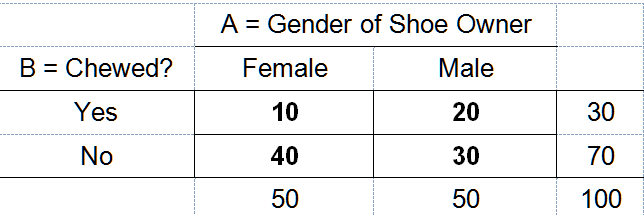 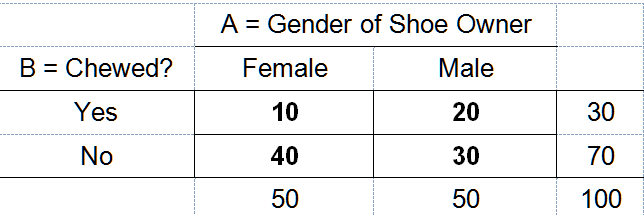 The marginal probabilities of being chewed are .3 chewed, .7 not.
The marginal probabilities for gender of the owner are .5, .5.
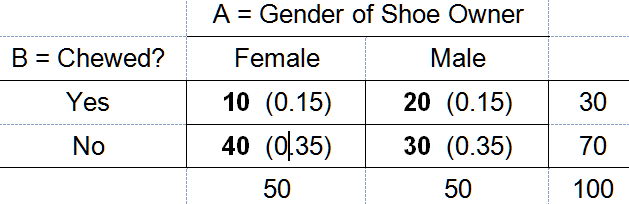 For each cell, the (expected probability) is (A = a)  (B = b) under the null
Remember the multiplication rule under the assumption of independence?
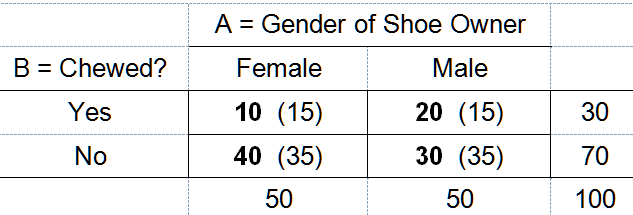 For each cell, the (expected frequency) is the expected probability times N.
Shortcut:  E = row count (column count) / total N.
df = (# rows - 1)(# cols - 1) = (1)(1) = 1
p = .029
Shoes owned by male members of the commune were significantly more likely to be chewed by the dog (40%) than were shoes owned by female members of the commune (20%), 2(1, N = 100) = 4.762, p = .029, odds ratio = 2.67, 95% CI [1.09, 6.02].
Yates Correction
Should not be made for contingency table analysis (2 x 2) with one df unless
Both pairs of marginals (rows and cols) are fixed rather than random.
That is, across repeated samples the marginal probabilities would not vary.
Example:  For each variable score = 1 if below median, 2 if above median.
Fisher’s Exact Test
For 2 x 2 tables
Assumes that the marginals are fixed
The marginals are almost never fixed
So I avoid this procedure.
N-1 Chi-Square
For a 2 x 2 table
With small expected frequencies
The N-1 Chi-square may be preferable
Calculate it as (N-1)2
This procedure may also be useful when one (or both) of your classification variables can be considered to be ordinal
Misuses of Pearson 2
Non-independence of Observations
Some observations are counted in more than one cell
Day/Night x Chamber
Counts = # lizards in each chamber
Was repeated across days
McNemar’s test may be appropriate
Misuses of Pearson 2
Failure to Include Nonoccurrences
Does residence affect attitude about making Daylight Savings Time permanent?
We ask 20 urban residents and 20 rural.
We mistakenly test the null that half of those who favor permanent DST are urban and half rural.




2(1, N = 28) = 0.893, p = .35
The appropriate analysis would also include those who disfavor permanent DST.





2(1, N = 40) = 4.29, p = .038
See this example of this error (failure to include nonoccurences) in the published literature
Thanks to Brittany Goss for finding this.
Misuses of Pearson 2
Normality
If expected frequencies are low, the 2 approximation of binomial/multinomial will be poor.
The result is low power.
This is not much of a problem if the result is significant.
Likelihood Ratio Tests
Compute the likelihood of getting data like those we got were the null true.
Compute the likelihood of getting data like those we got were the truth that state which makes our data most likely.
The test of the null is based on the ratio of these two likelihoods
Often used for multidimensional contingency table analysis.
Strength of Effect Estimates
 for a 2 x 2
Cramér’s phi for more complex tables
Odds ratios
The Cochran-Mantel-Haenzel Statistic
Test the hypothesis that there is no relationship between rows and columns when you average across two or more levels of a third variable.
Graduate Admissions x Sex in several departments at UC, Berkeley
Department B
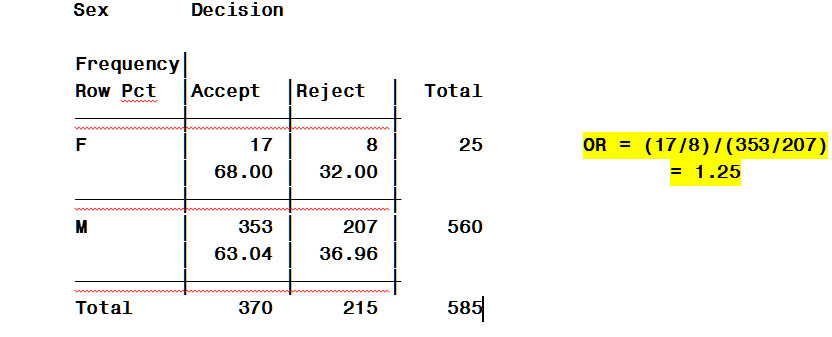 Department C
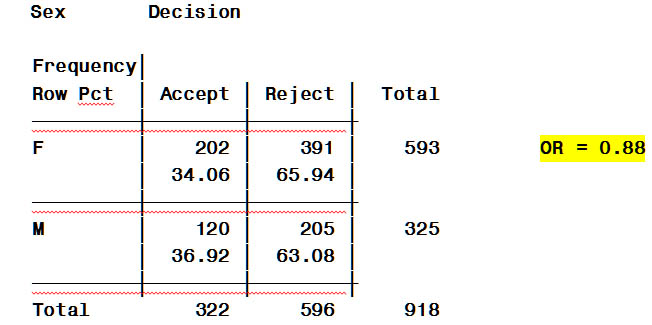 Department D
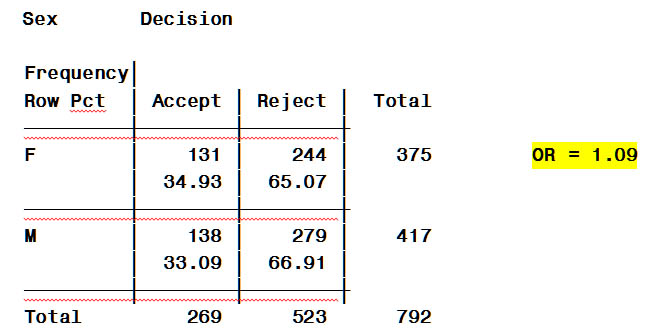 Department E
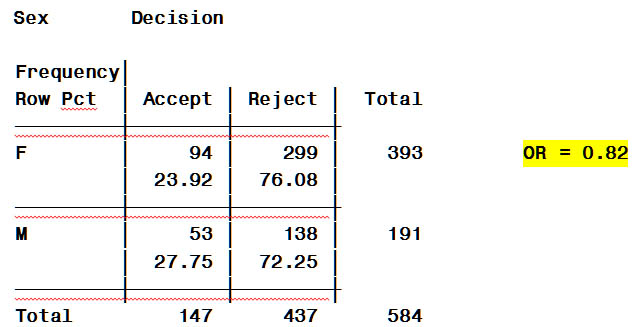 Department F
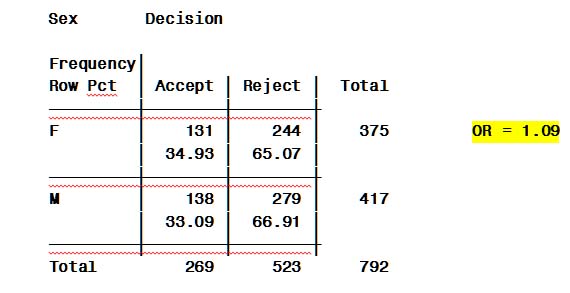 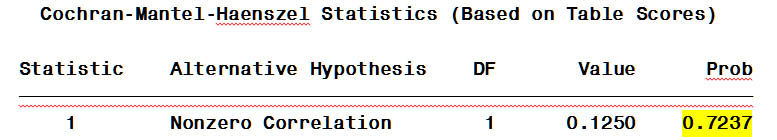 No significant association between Sex and Admissions Decisions.
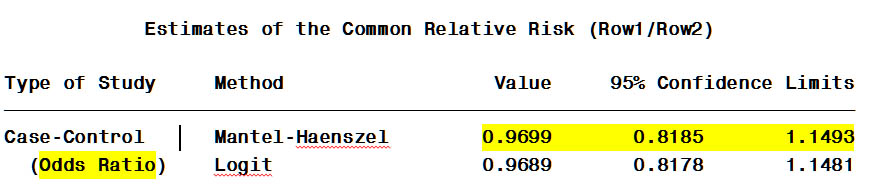 The Breslow-Day Test
Null hypothesis = odds ratios do not differ across levels of the third variable (department).
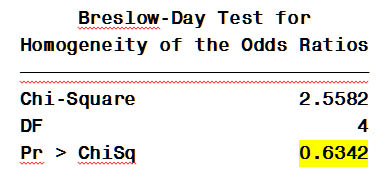 Collapse Across Depts. B-F
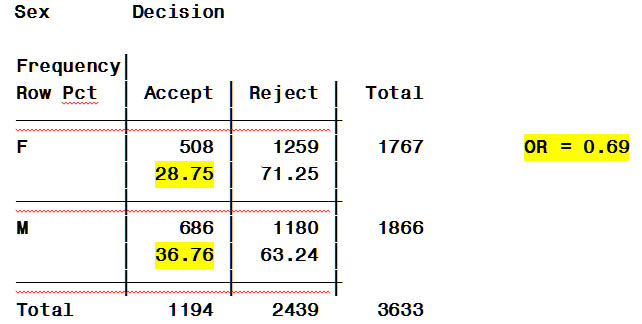 the odds of a woman being admitted are significantly less than the odds of a man being admitted.
Dept. A Was Odd
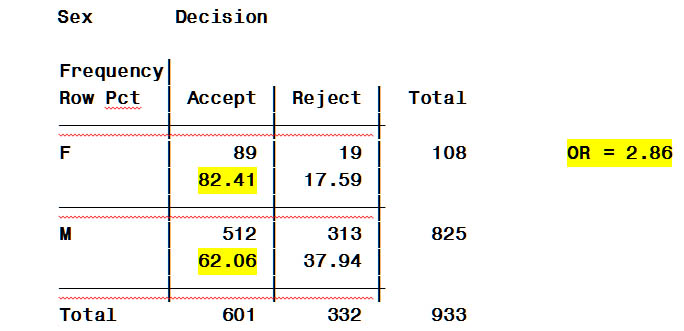 The odds of a woman being admitted are significantly greater than of a man being admitted.
CMH With A Included
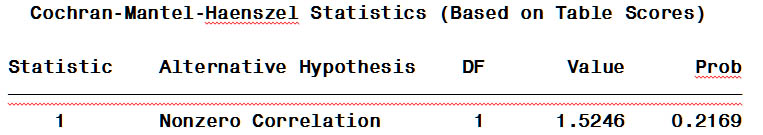 CMH still not significant, but the Breslow-Day is significant.
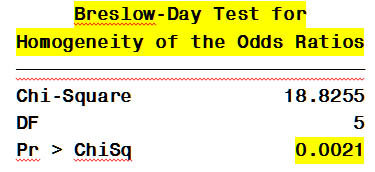 Collapse Across Depts. A-F
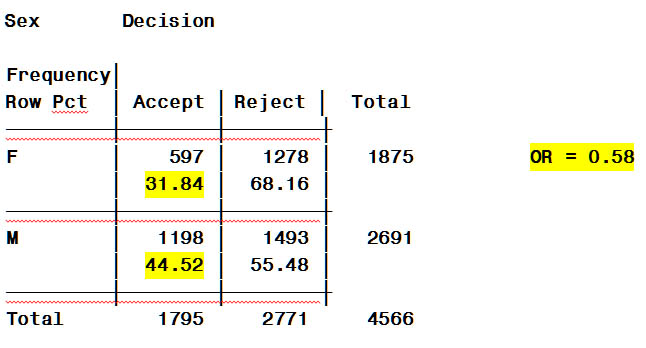 the odds of a woman being admitted are significantly less than the odds of a man being admitted.
Aggregate or Not?
The relationship between two variables in aggregated data (ignoring an important third variable) can be very different from the relationship when viewed at each level of the third variable.
This is known as a reversal paradox.
AKA Simpson’s paradox.
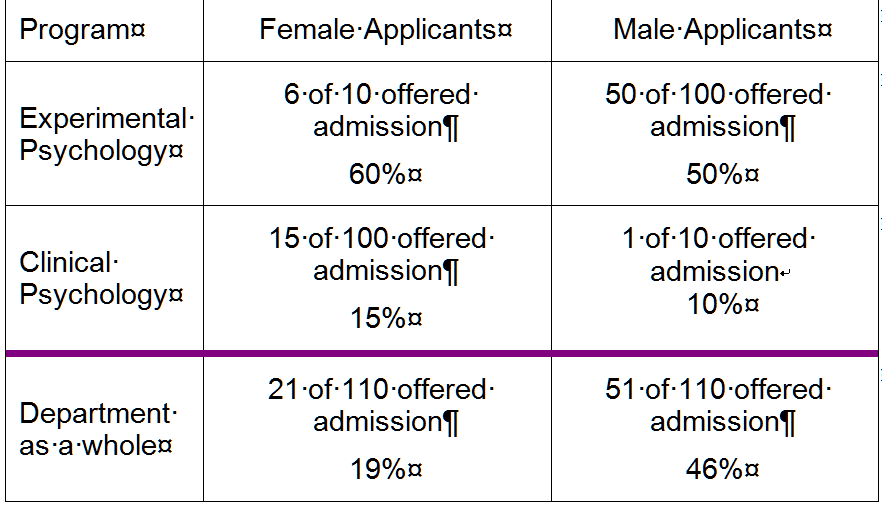 Cohen’s Kappa
Two judges were observing children at play and at a designated time determined whether or not the target child was involved in a fight.
and whether that child was aggressor or victim.
How well did the judges agree with each other?
Percentage of agreement here is pretty good, (80 + 5 + 5)  100 = 90%.
But that is due to agreement regarding whether or not there was fight.
There is less agreement regarding who was the aggressor when there was a fight.
http://vassarstats.net/kappa.html
the O’s are observed frequencies on the main diagonal
the E’s are (expected frequencies) on the main diagonal
N is the total count.
Kappa = 0.679, not very good.
Percentage agreement here is still 90%, but kappa = .850, much better than in the previous table.
Power
Learn how to use G*Power.
The effect size parameter is
*For a 2 x 2 table with both marginals distributed uniformly.
McNemar’s Test
Observations are not independent.
Patients are classified as medication compliant or not.
Intervention is introduced
Patients reclassified as compliant or not.
Did the proportion of compliance change after the intervention?
See my document on this.